Фотоальбом
«Дымковская роспись»
Подготовила:
Воспитатель
                         Сапрыкина Г.Ю
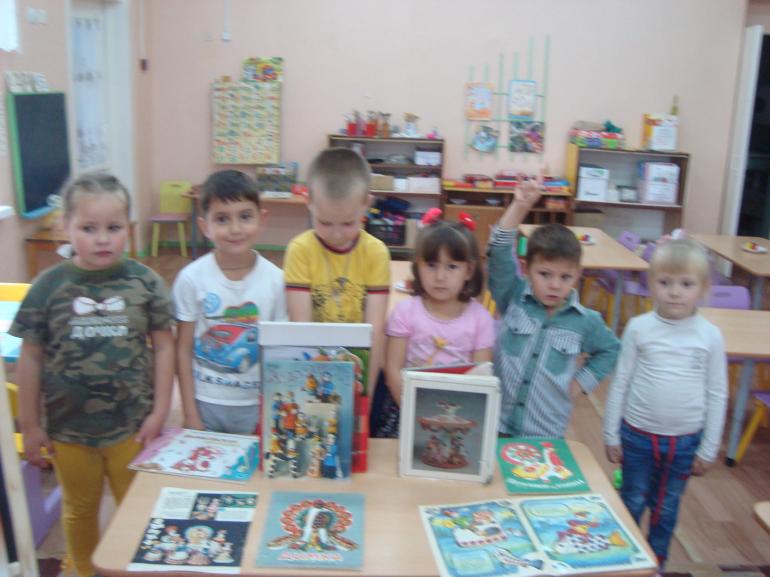 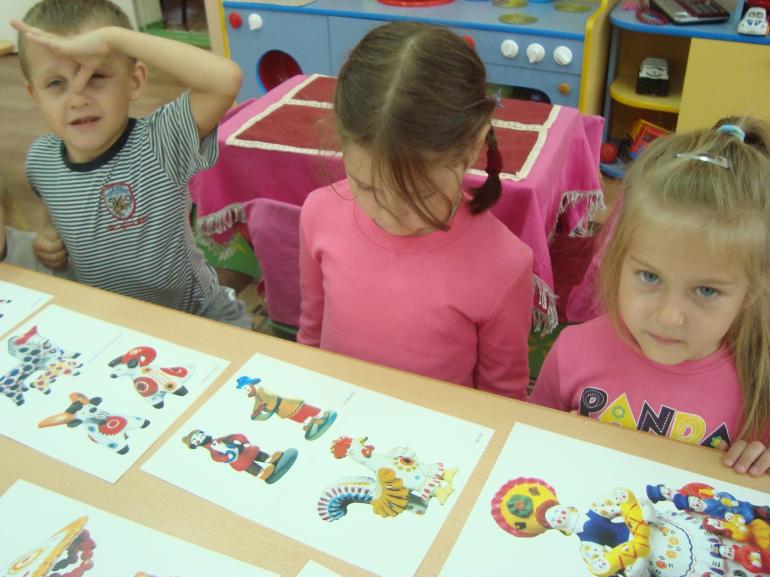 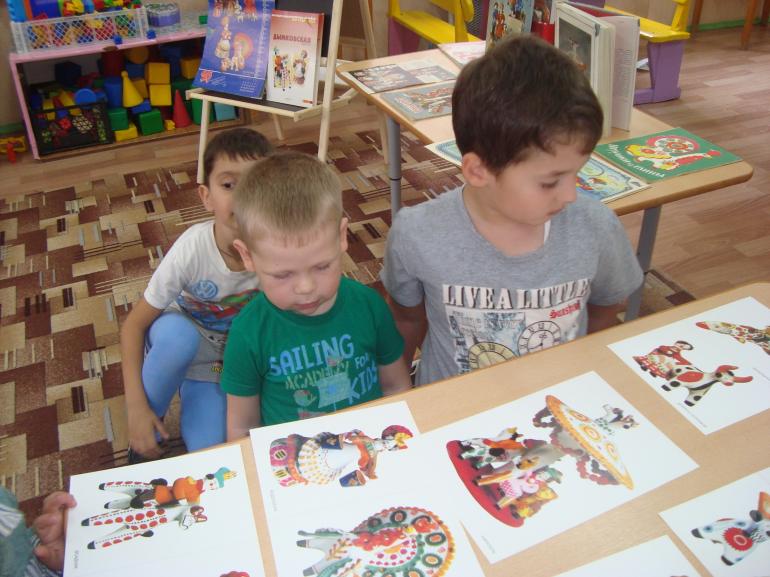 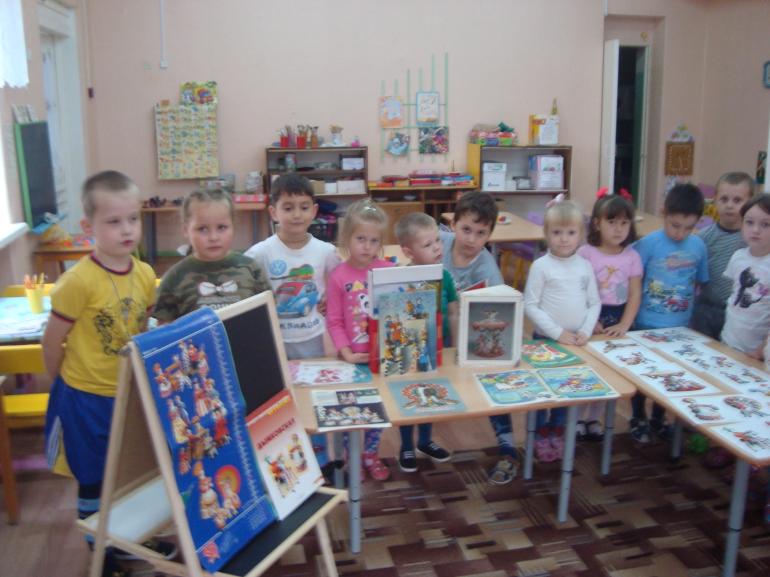 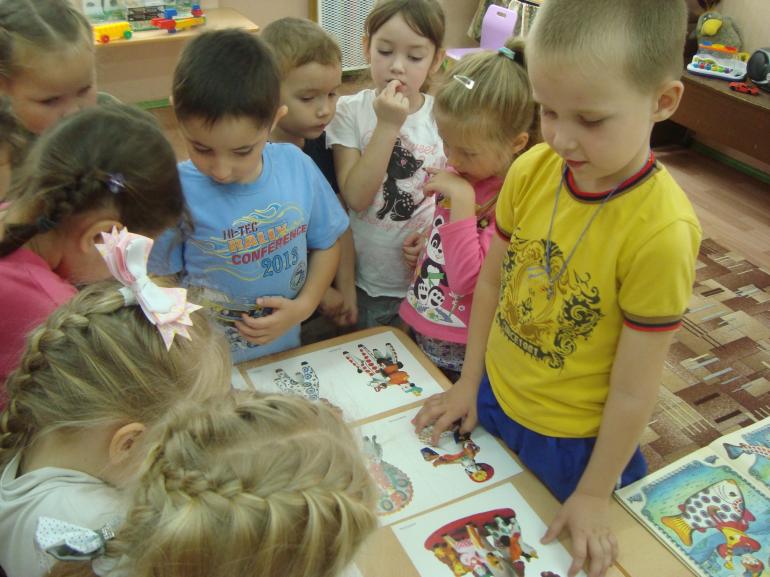 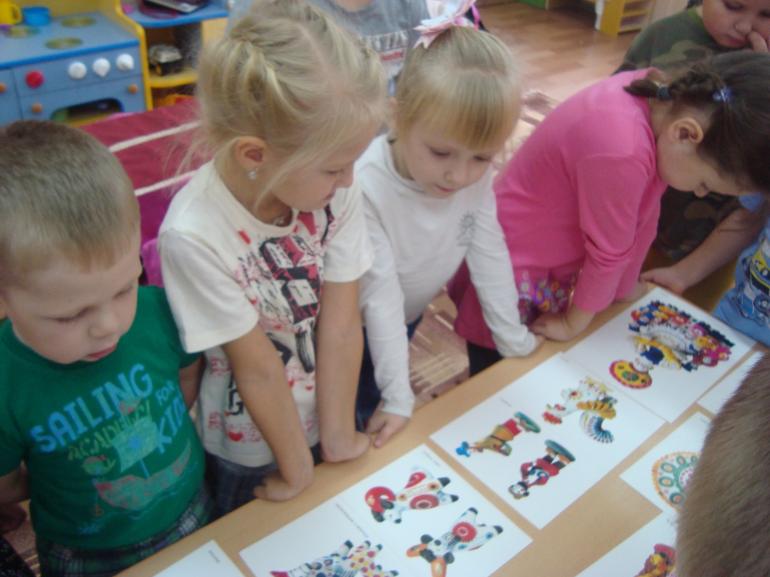 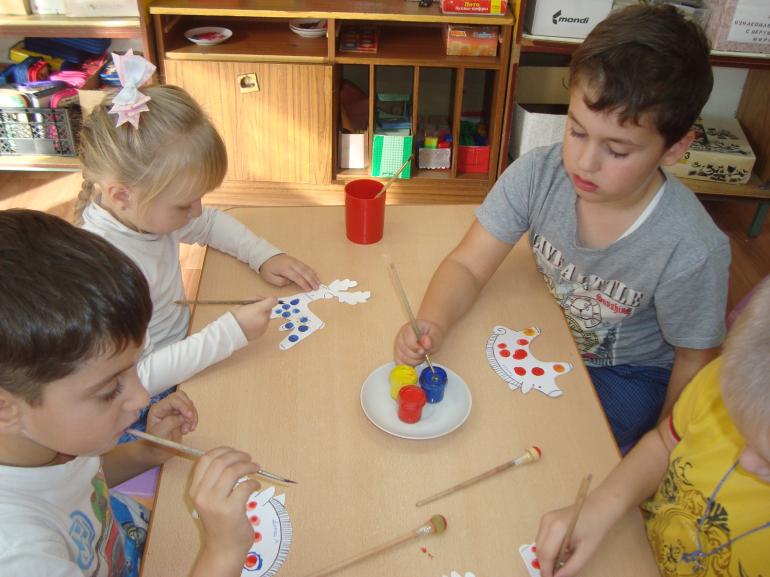 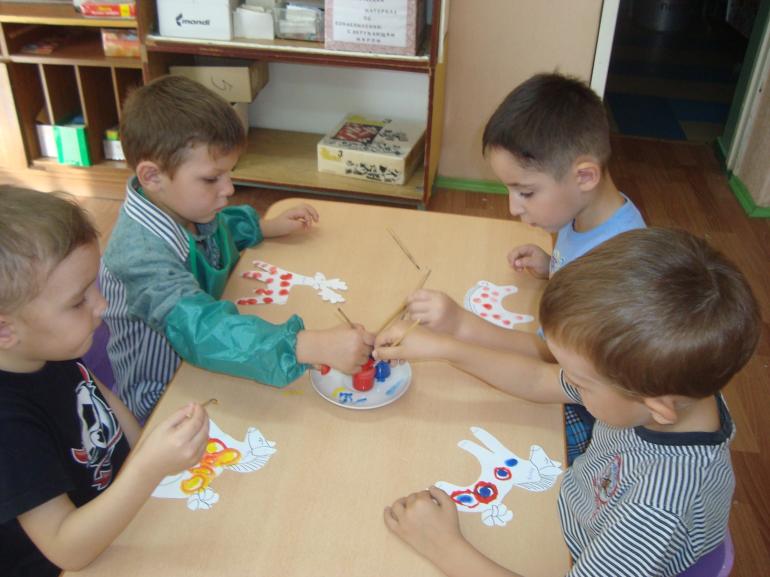 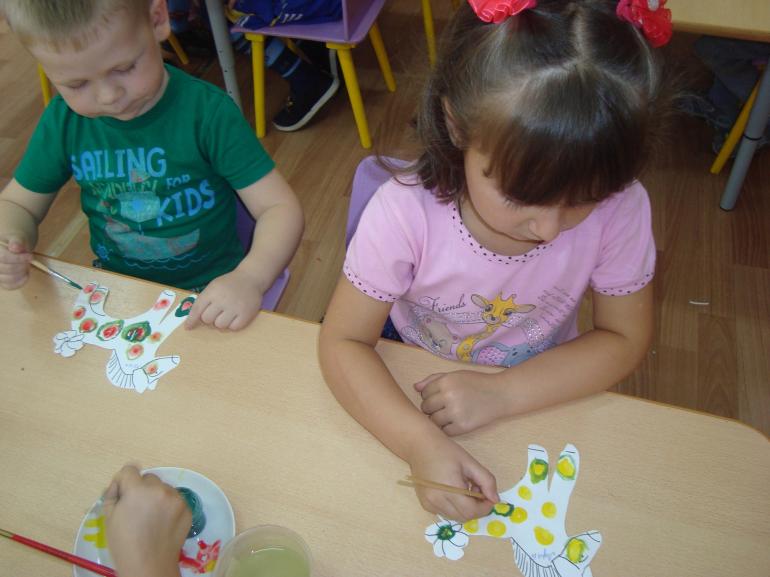 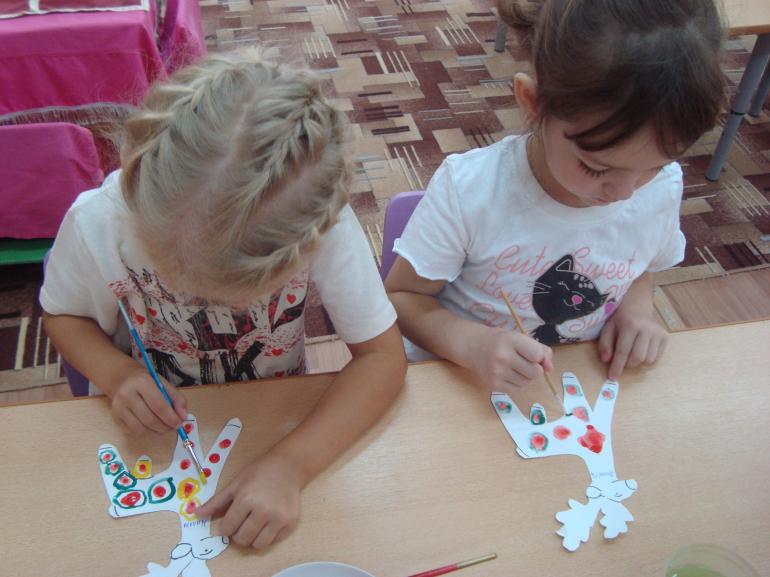 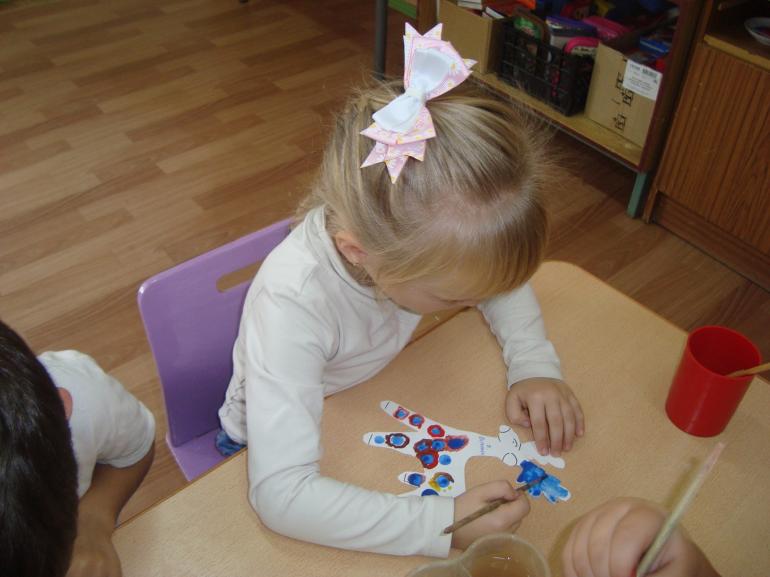 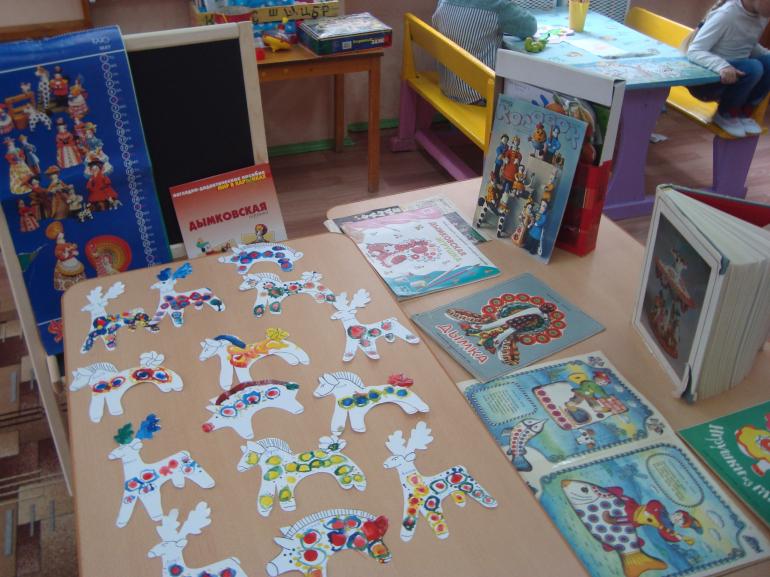 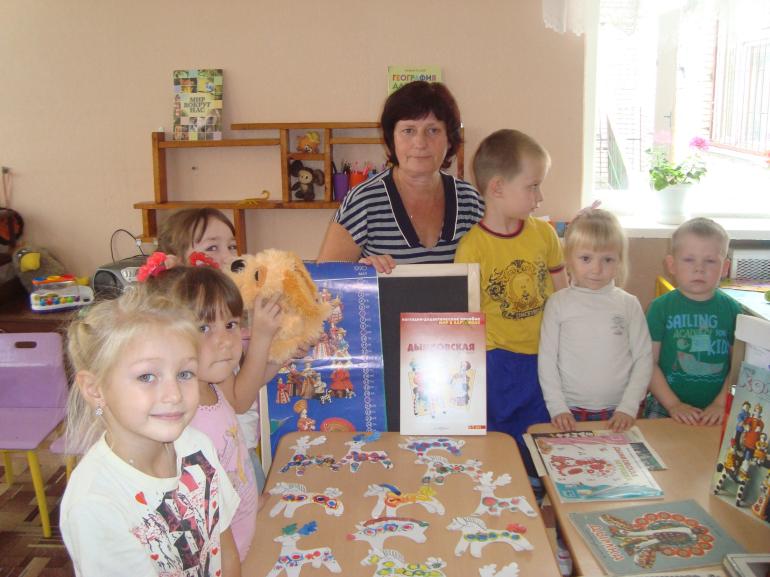